LogbookKick-off in Lund, 17th Oct 2016
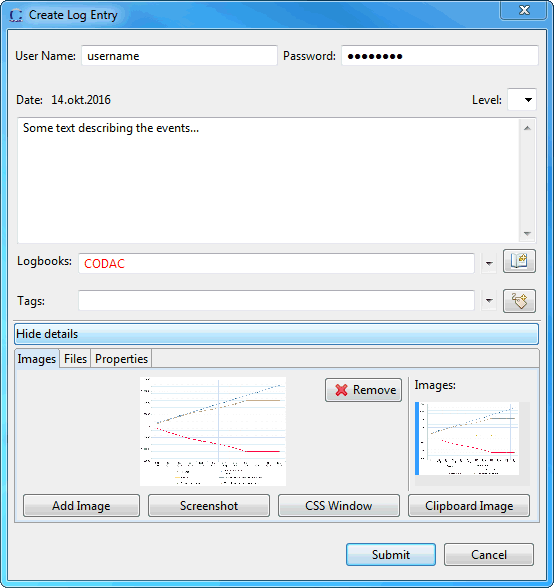 Project team
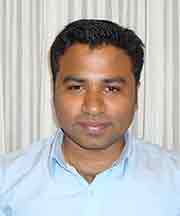 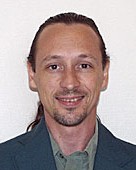 Harald P-J Thunem
Lead/Senior Scientist at IFE since 2004
Senior SW designer at Nokia and Ericsson 1999-2002
Scientist at IFE 1994-1999

Diagnostic decision support
GUI design
Requirements traceability
18 years Java development
XML, MySQL, Pascal, UML……..

PhD in physical chemistry (1993)
Sathiya Kumar Renganayagalu
Master of Science at IFE since 2013
Research assistant, Aalesund University College 2012-2013

Design of large screen displays
Design and verification of control rooms
Eye tracking support
User requirements evaluation against concept design
Applied human factors research 

MSc in product and system design (2013)
2
Logbook
Online system that allows an operator to create entries to log activities and events, such as shift summeries
Entries could contain text, images, formulas, attached files…
Entries could be attached to one or more logbooks and tags
Entries should be easily searchable using different parameters (operators, dates, text strings, tags, logbooks…)
Logbook should integrate with the existing control system (CS-Studio)
3
Logbook entry (CS-Studio)
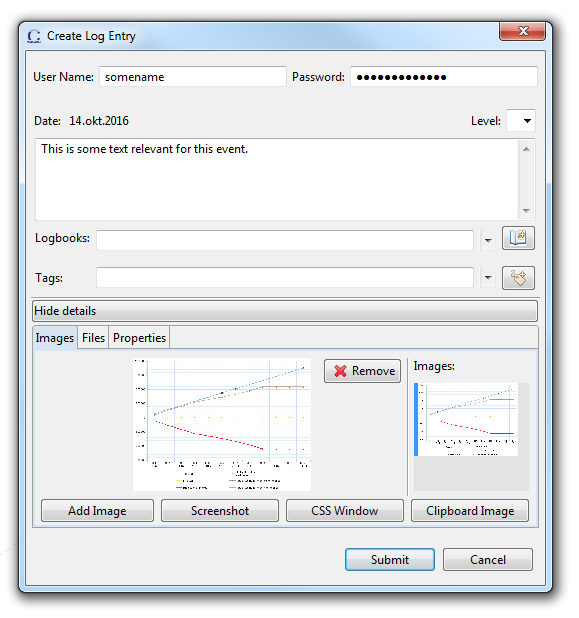 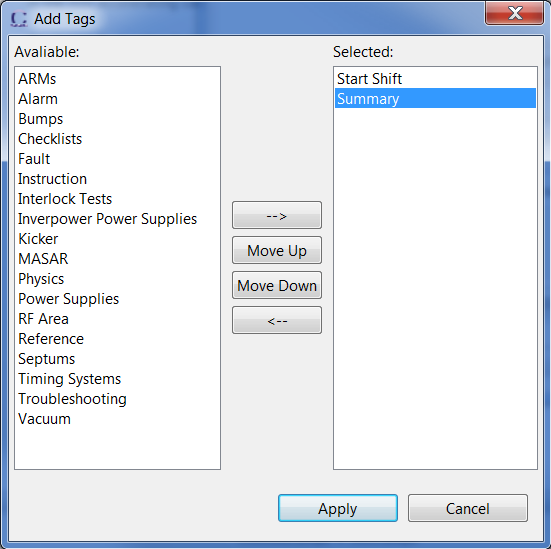 4
Project plan
Requirements elicitation
Questionnaire
Survey (interviews)
Requirements specification
Software selection
Development plan
5
Risks?
Unavailability of essential personnel (ESS, SNS)
Operators with experience using CS-Studio (or any similar) digital logbook
Software challenges (installation of code base…)
6